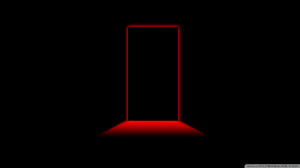 Behind the Door pt 8:
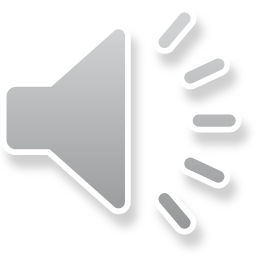 1798… Payback! Pastor Bill Hughes
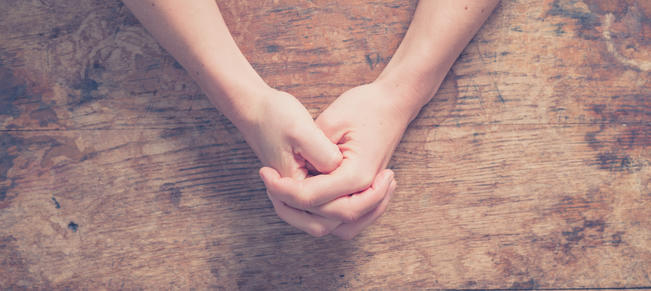 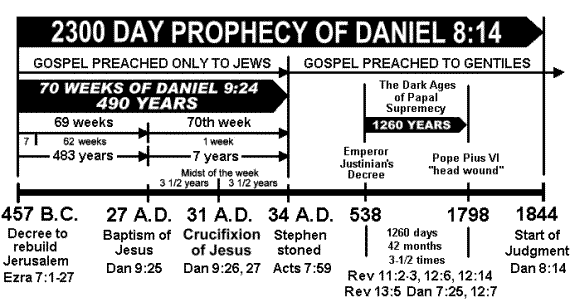 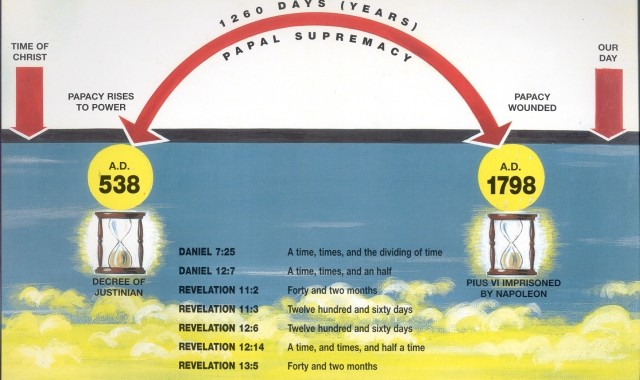 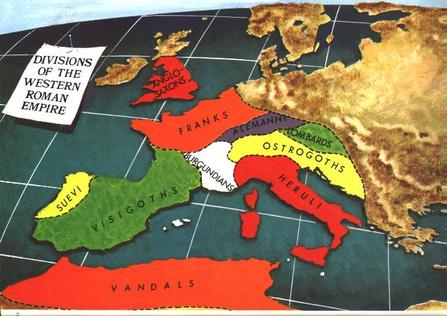 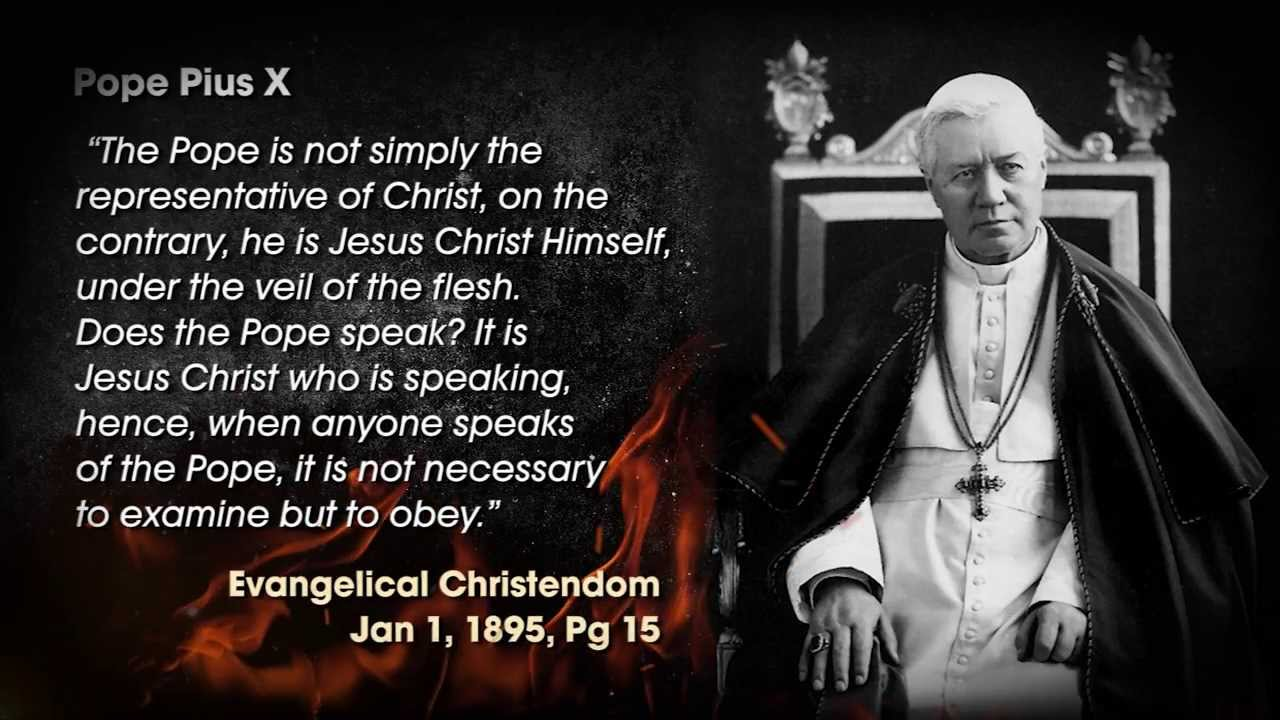 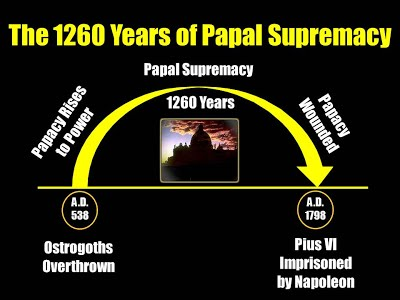 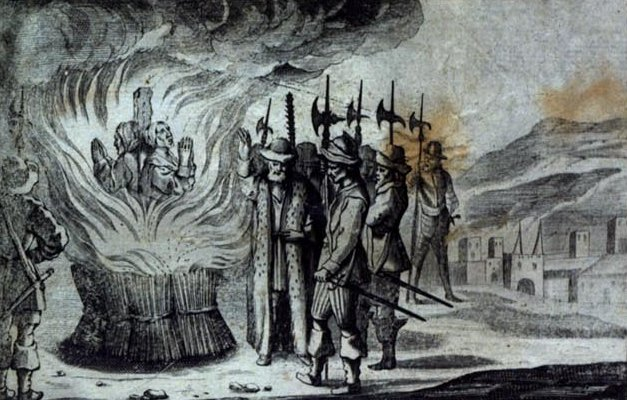 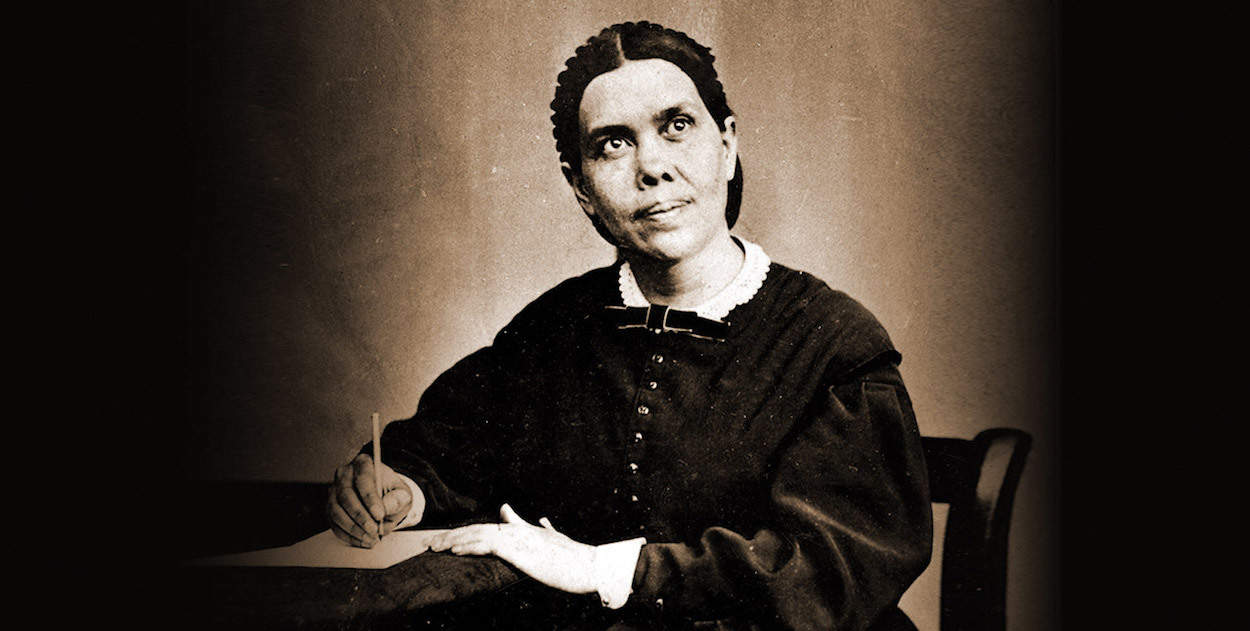 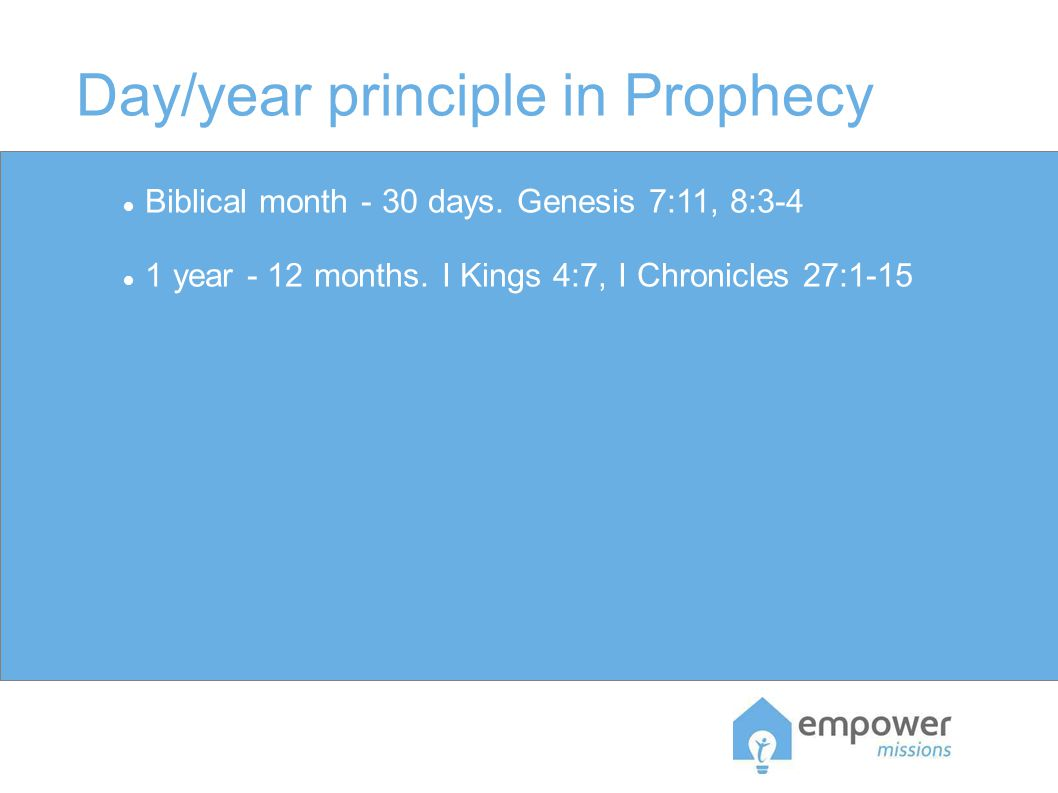 One Day = One Year (Ezekiel 4:6: “thou shalt bear the iniquity of the house of Judah forty days: I have appointed thee each day for a year”—see also Numbers 14:34: “After the number of the days in which ye searched the land, even forty days, each day for a year. . .”)
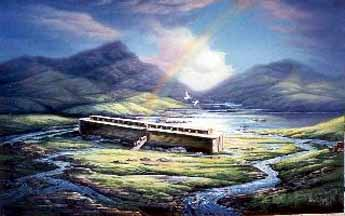 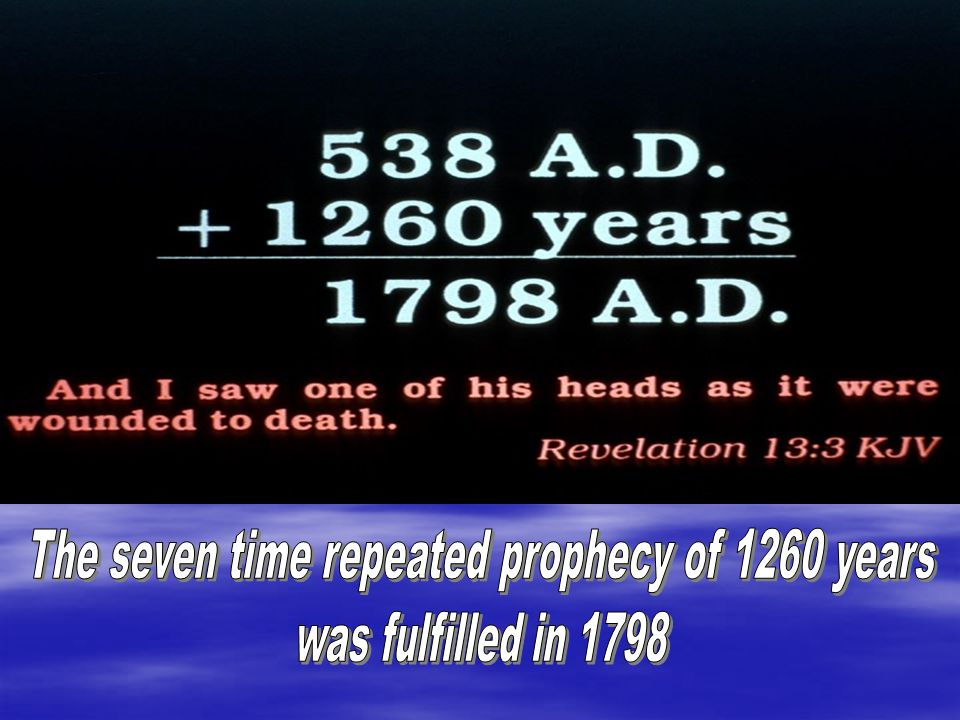 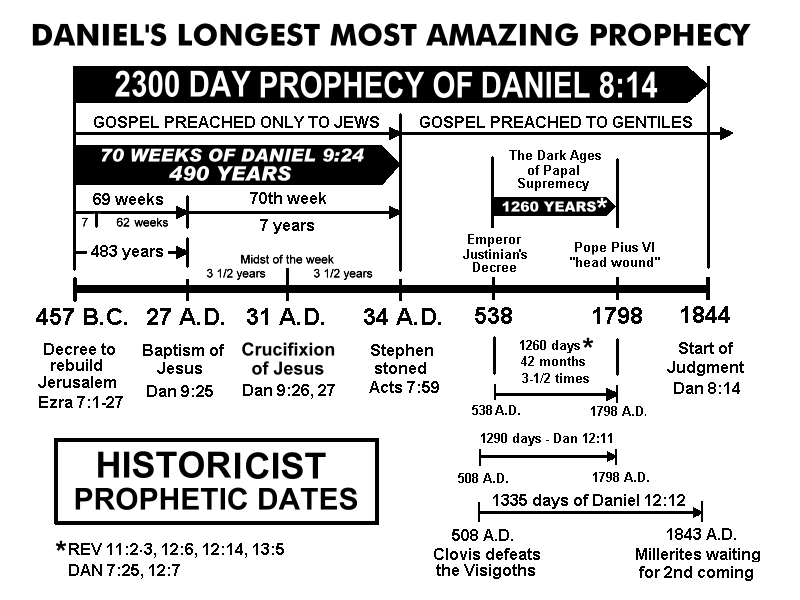 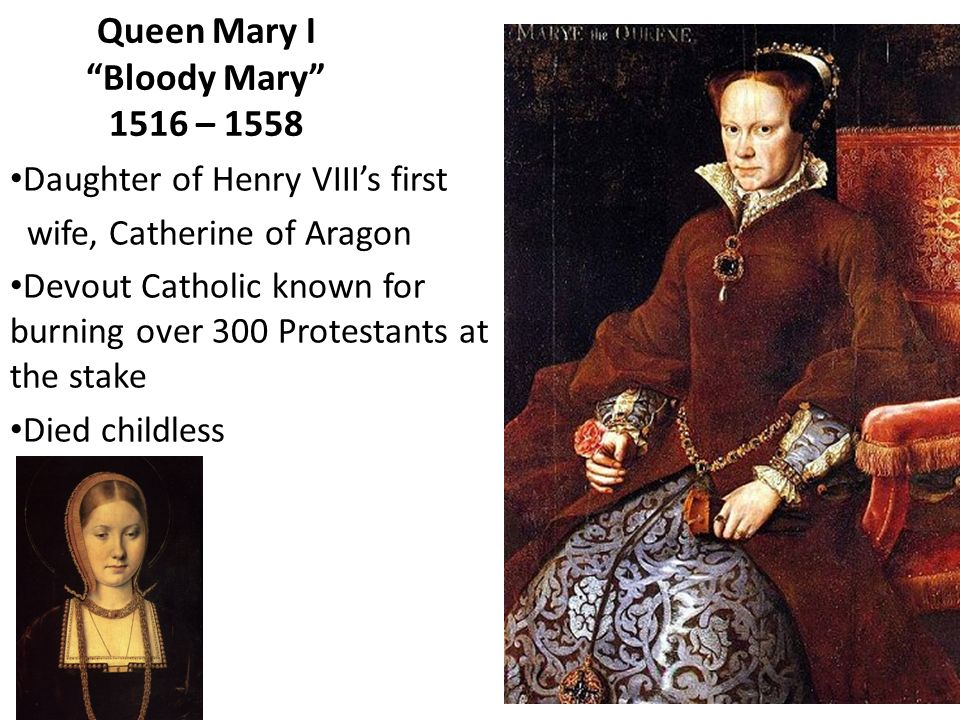 Protestants were tortured and  slaughtered mercilessly during the Dark Ages. Killed for believing the Bible as it reads and not as the priests would choose to interpret. Over the 1260 period, the Catholic Church murdered 50 million (that is the lower estimates of sources) individuals total, including millions of Protestants across Europe
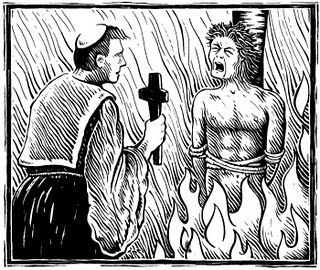 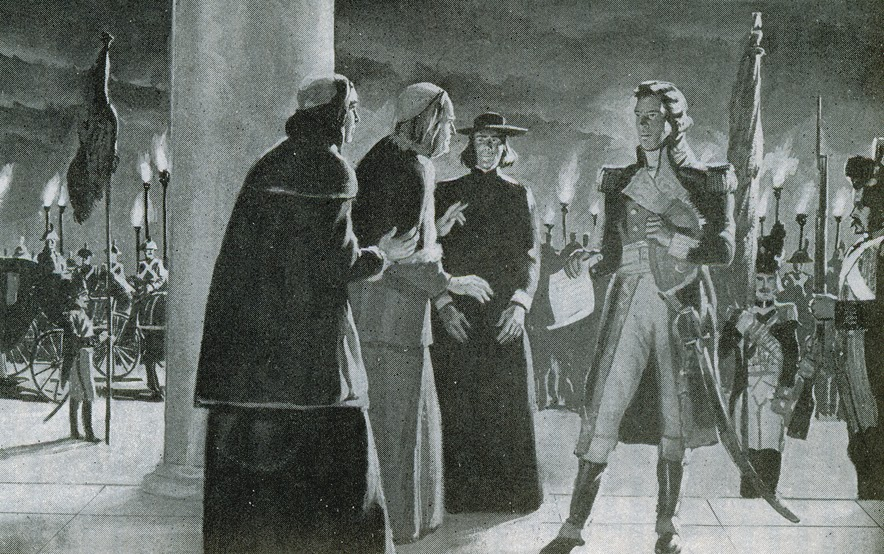 General Berthier of Napoleon’s French Military  deposes the Pope in  1798
Saint Bartholomew's Day Massacre in Paris France, spreading to the countryside cost the lives of 70,000 Huguenots (Protestants). Catholics deceived the hopeful Huguenots that peace would be met between the 2 parties, but under this pretense, the bell tolled at the midnight hour giving the signal for the Catholics of France to murder the Protestants in their sleep (August 24, 1572)
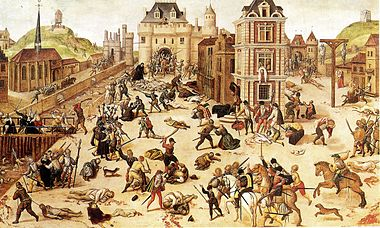 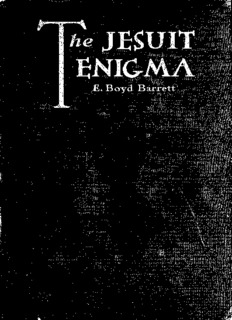 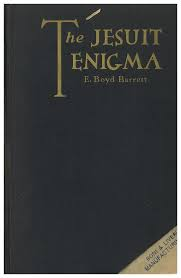 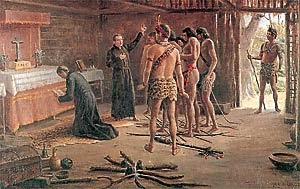 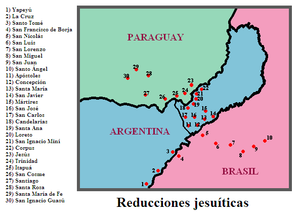 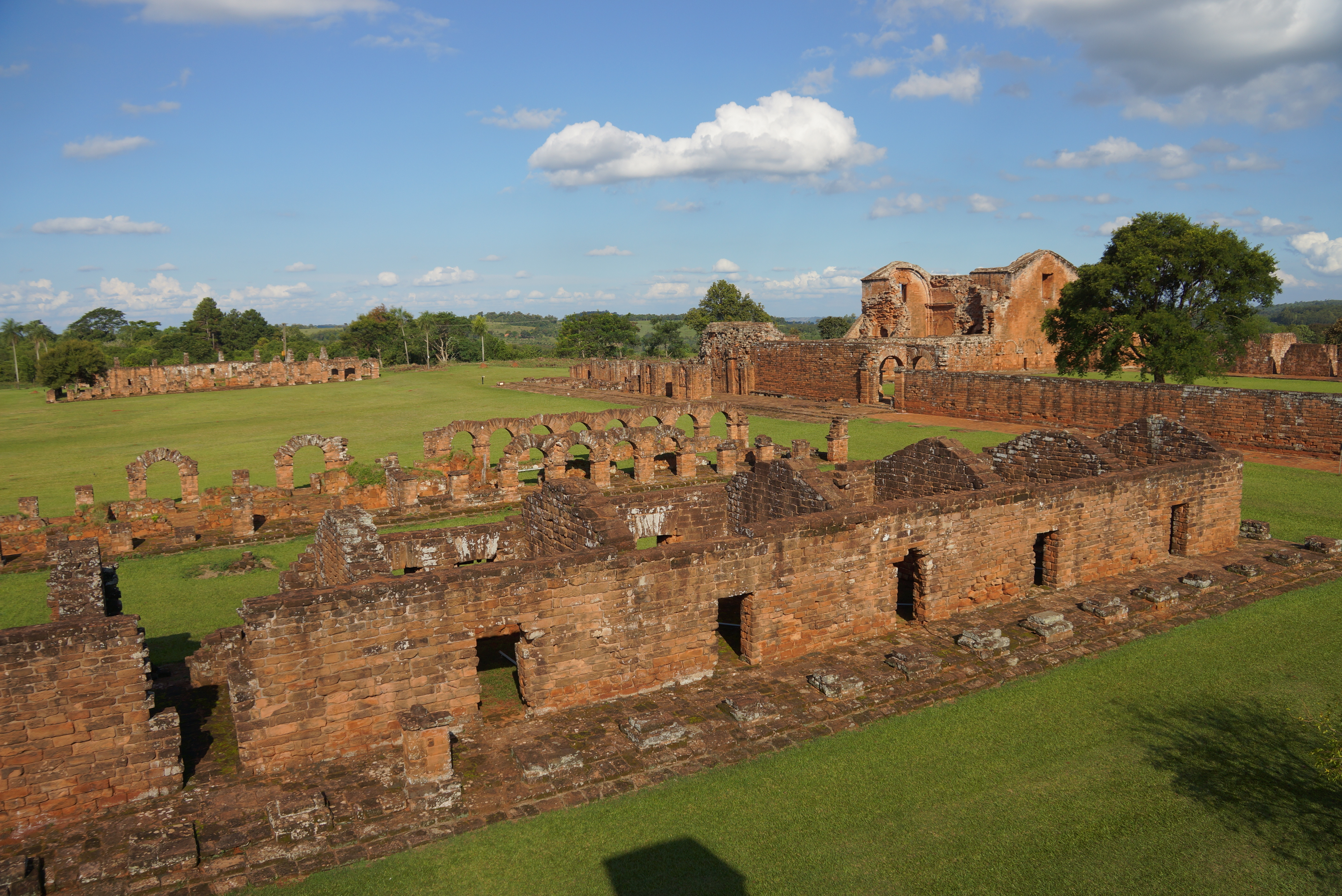 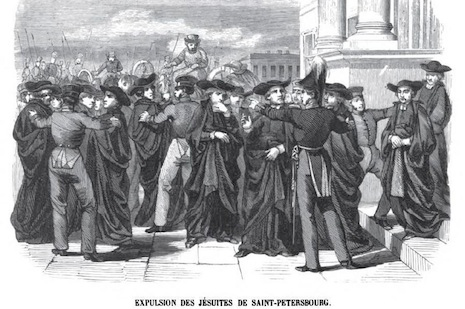 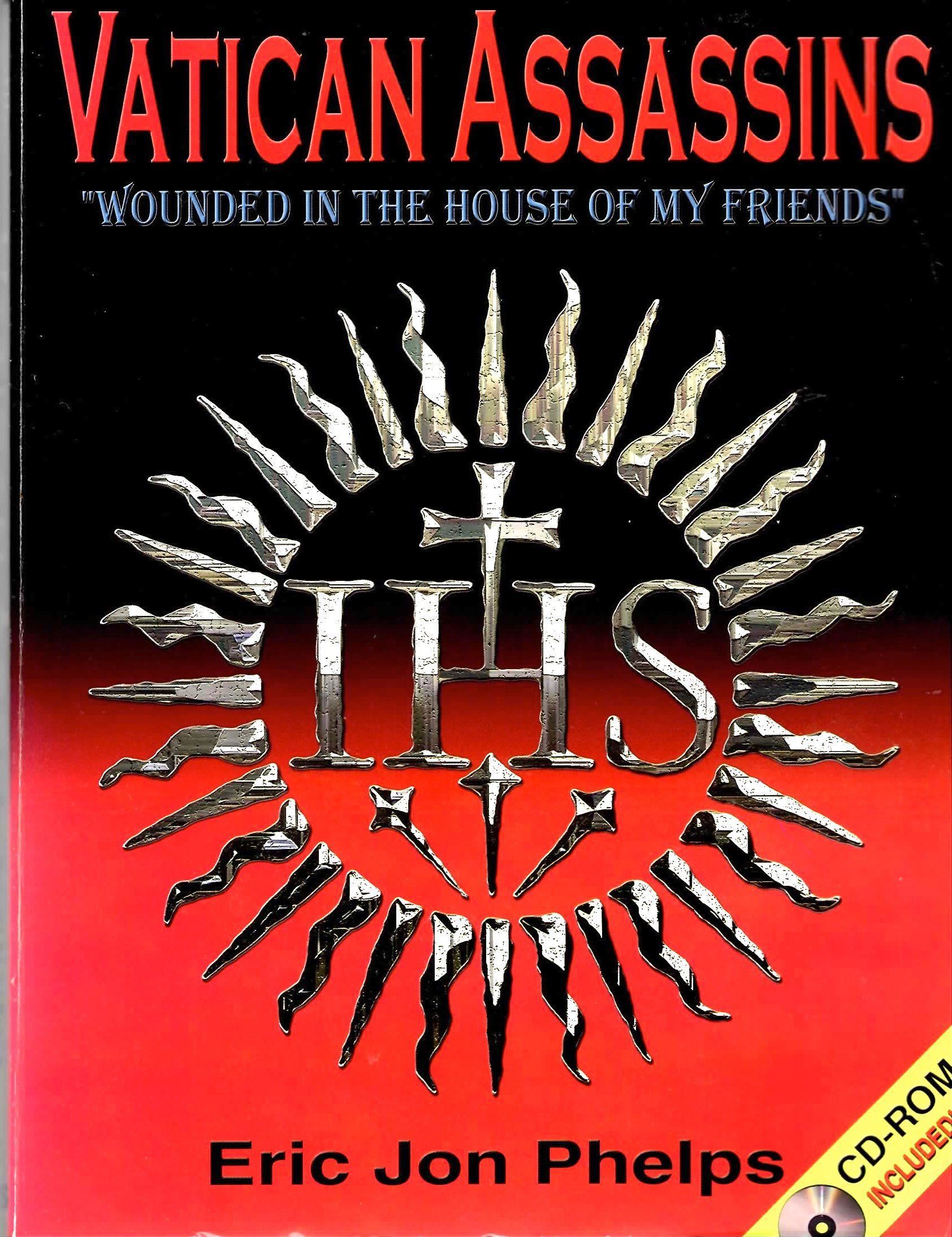 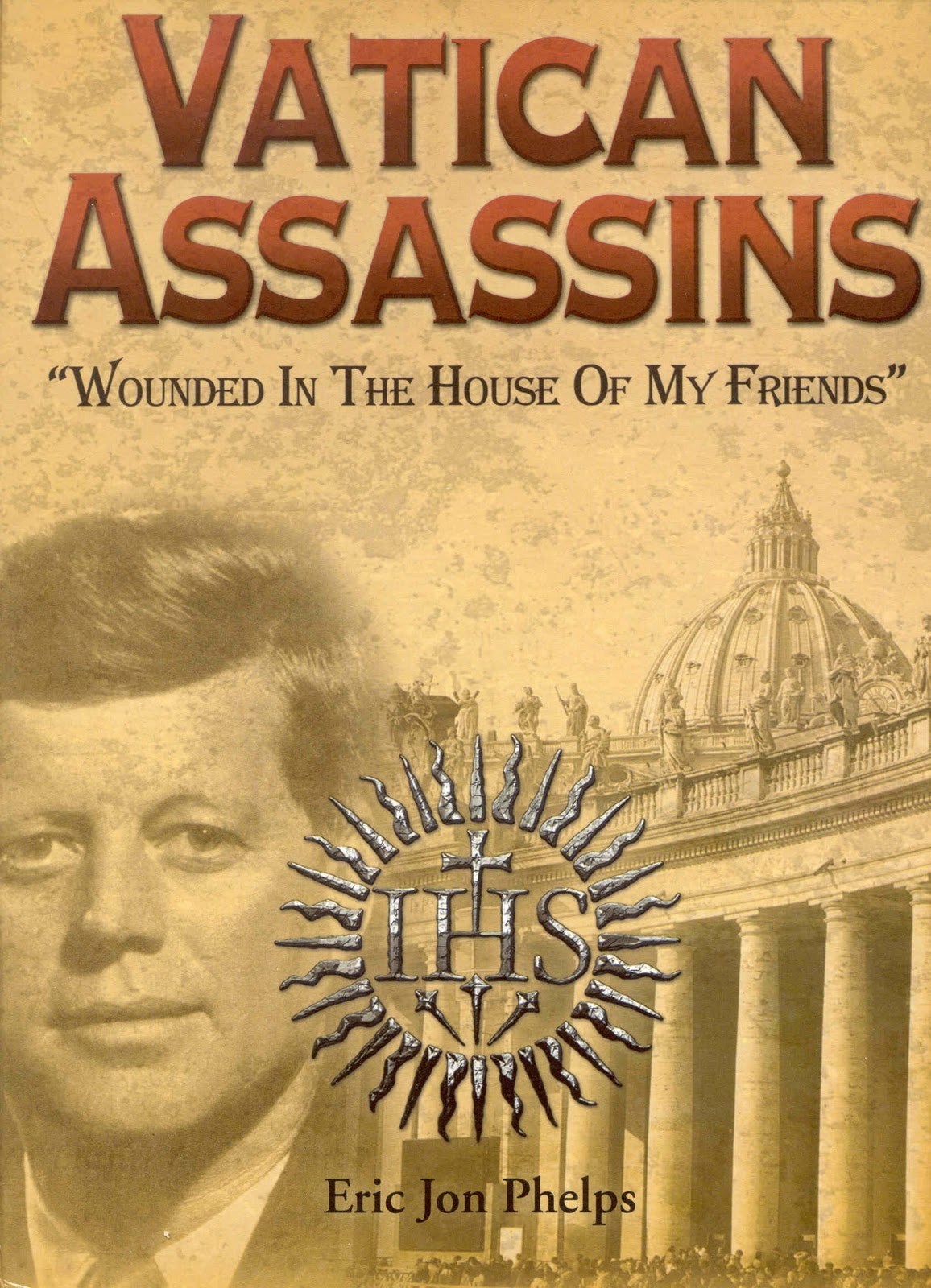 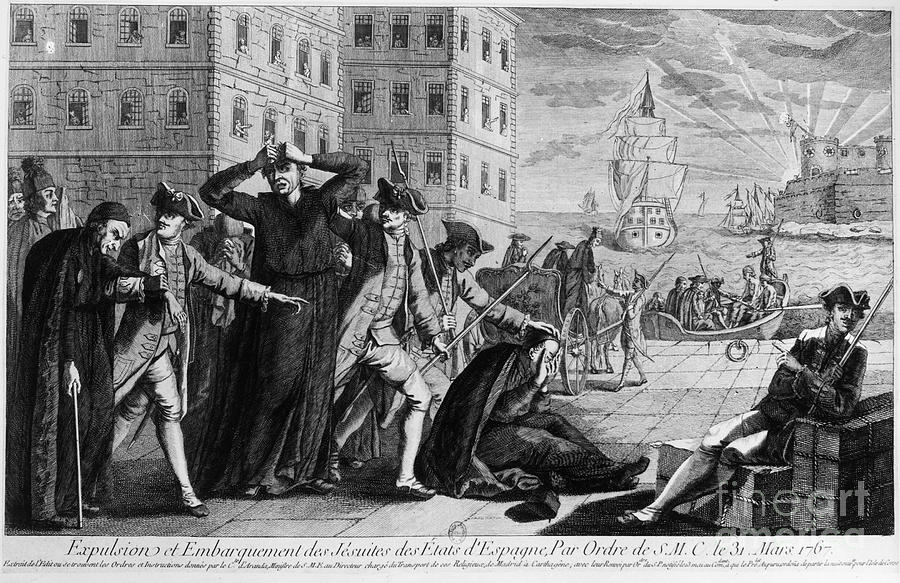 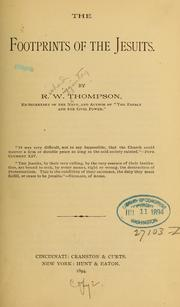 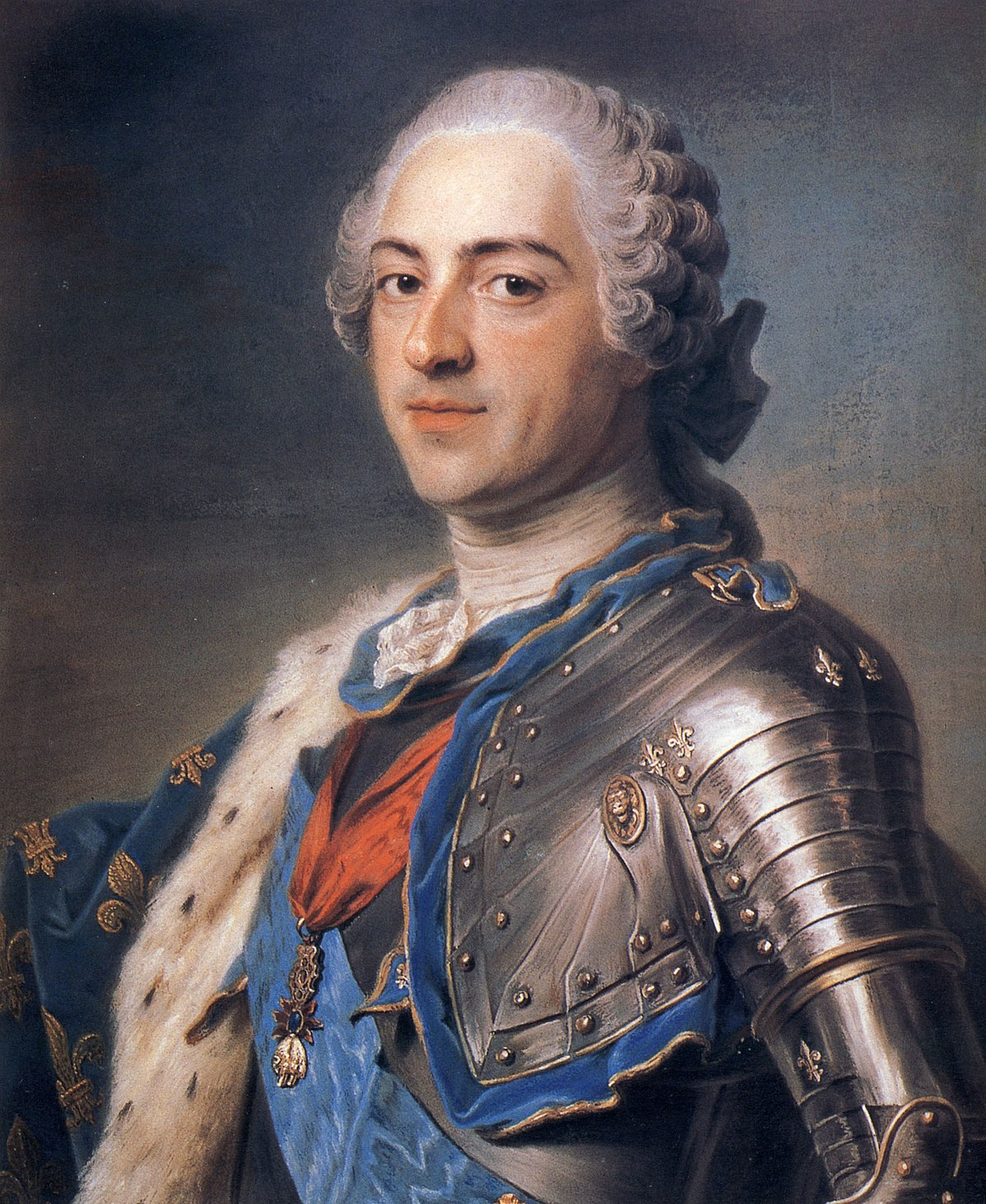 King Louis XV of France
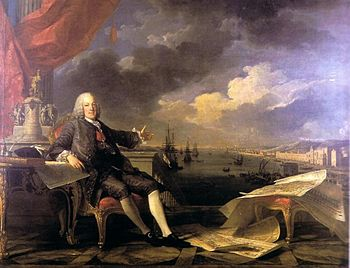 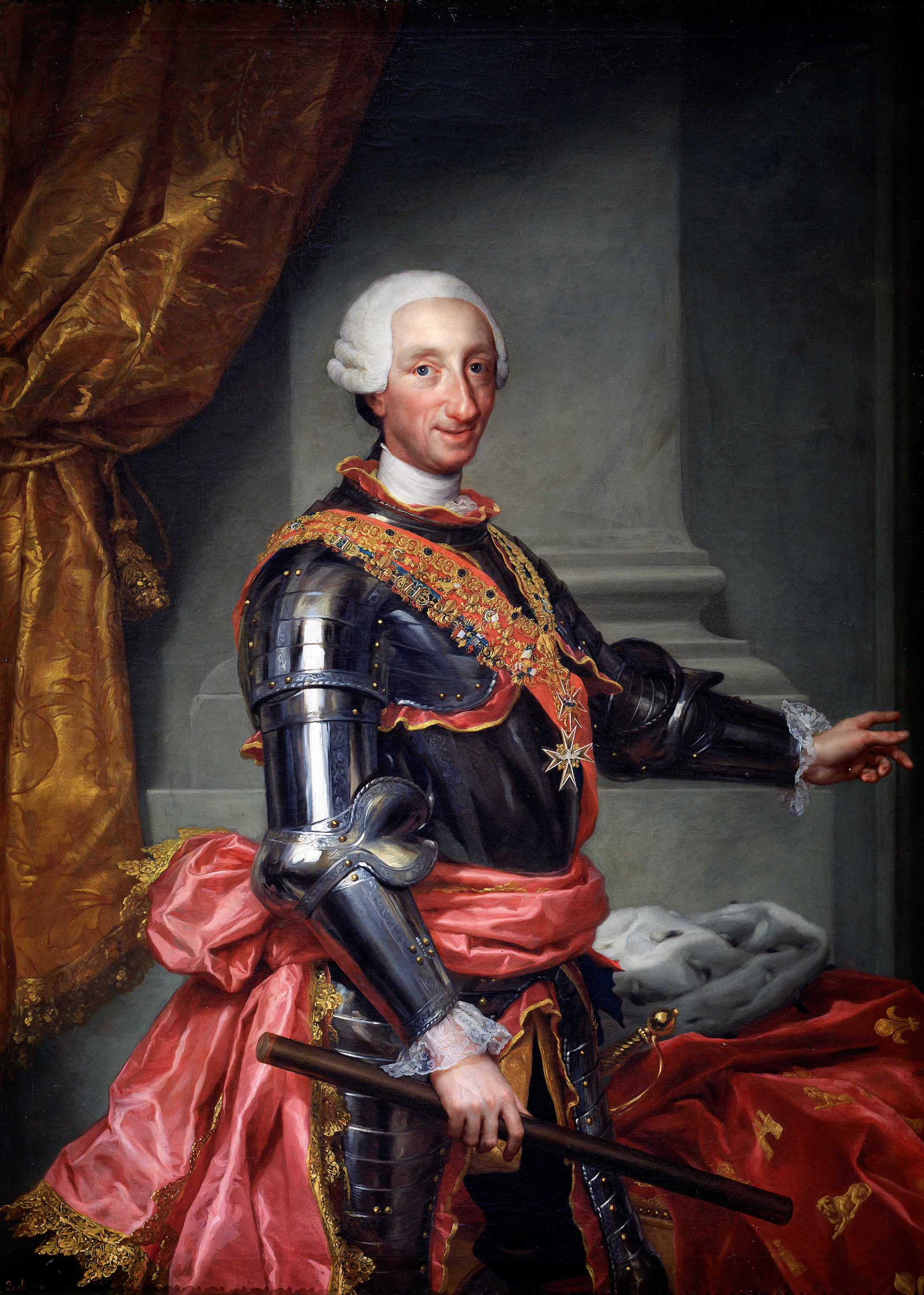 The Marquis of Pombal, who oversaw the suppression of the Jesuits in Portugal and its empire
King Charles III of Spain
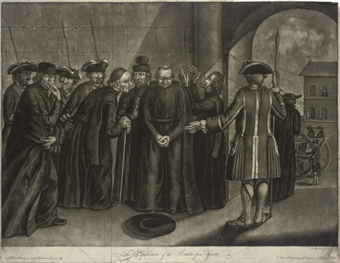 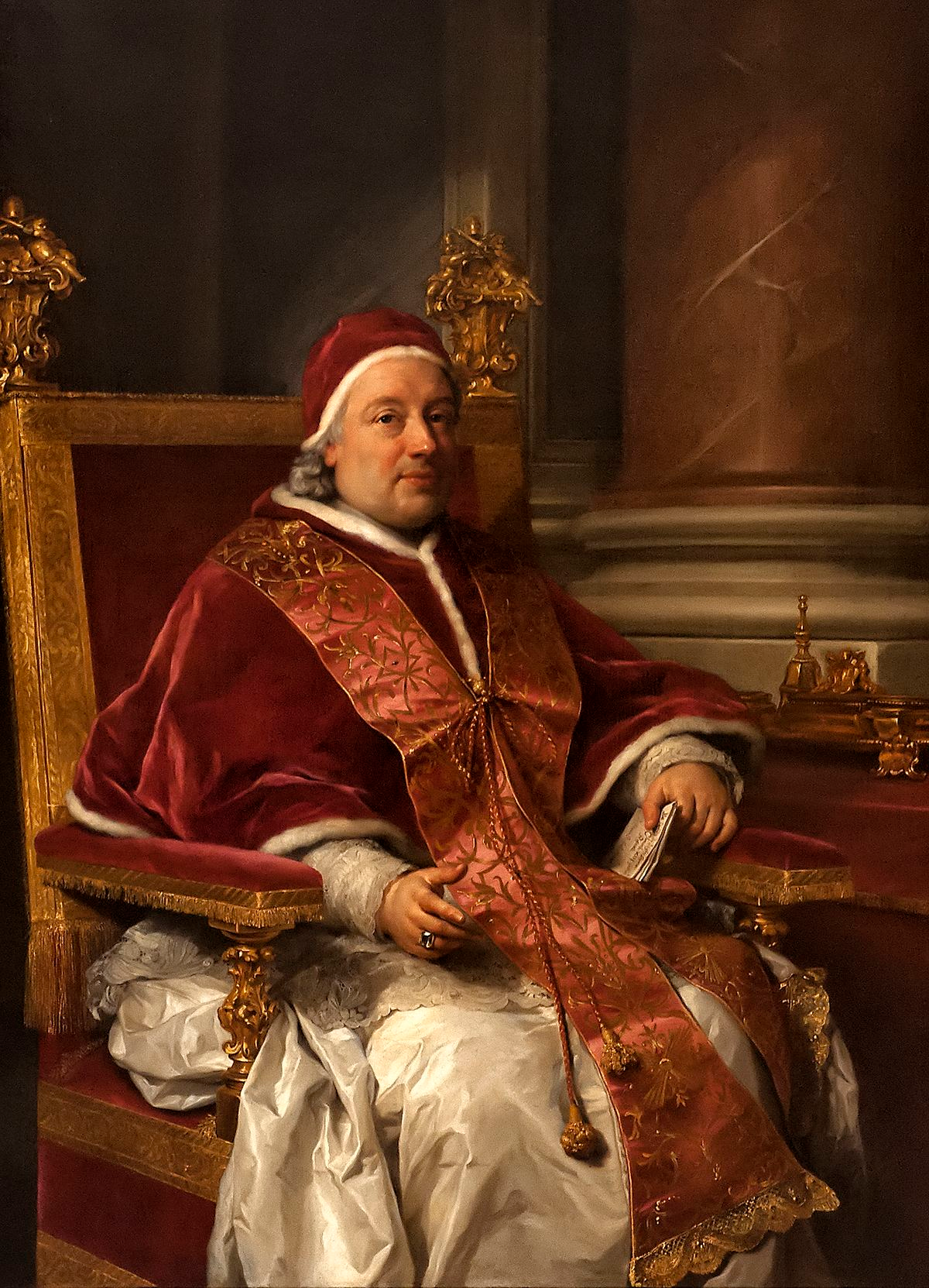 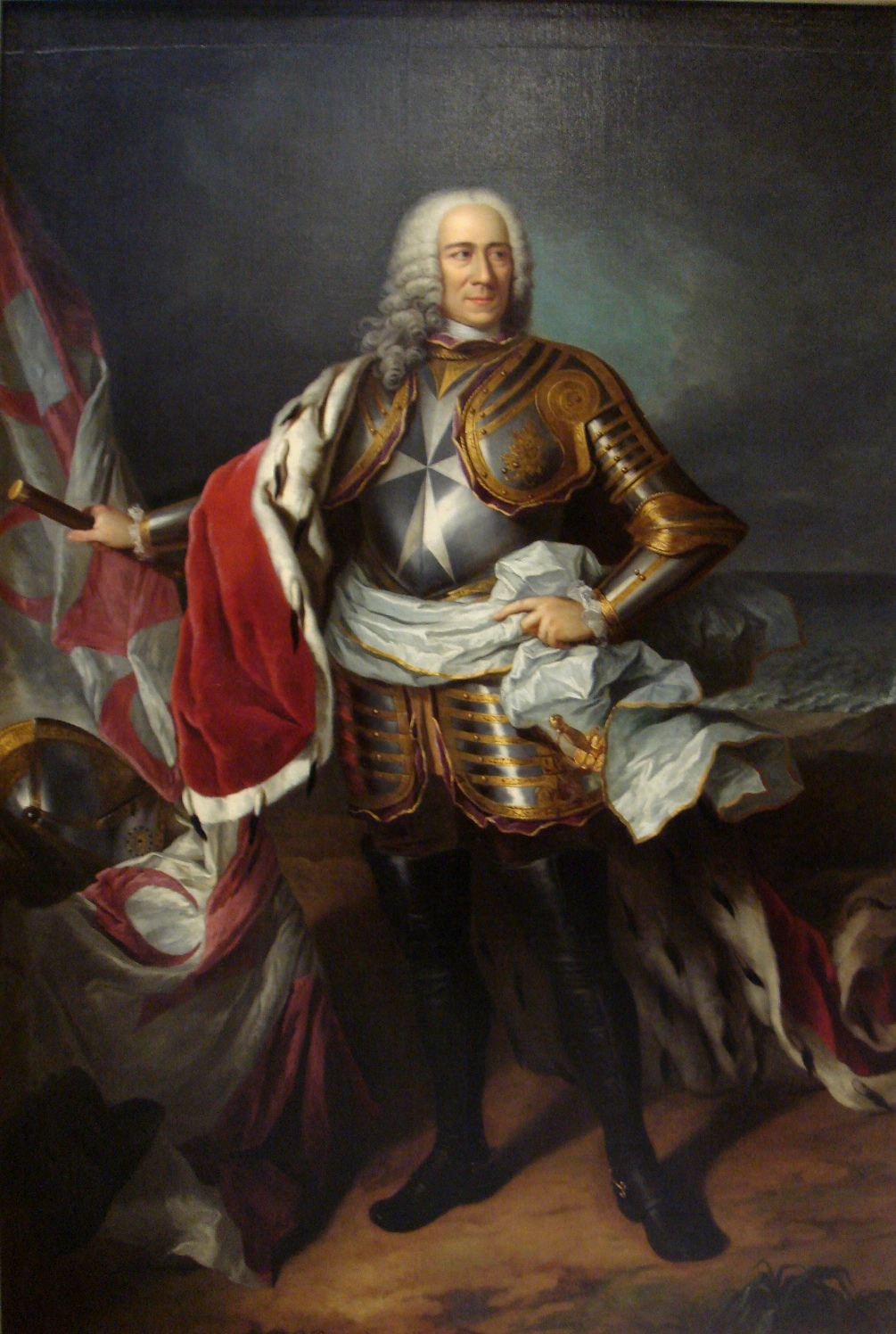 Manuel Pinto de Fonseca of Malta
Pope Clement XIII
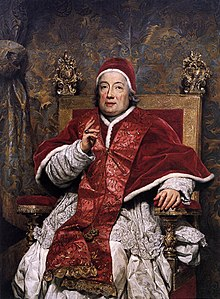 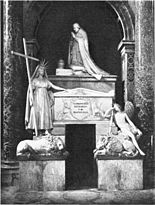 Pope Clement XIII’s Tomb
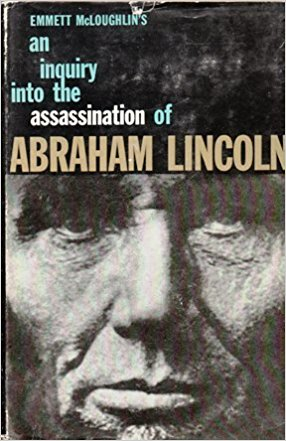 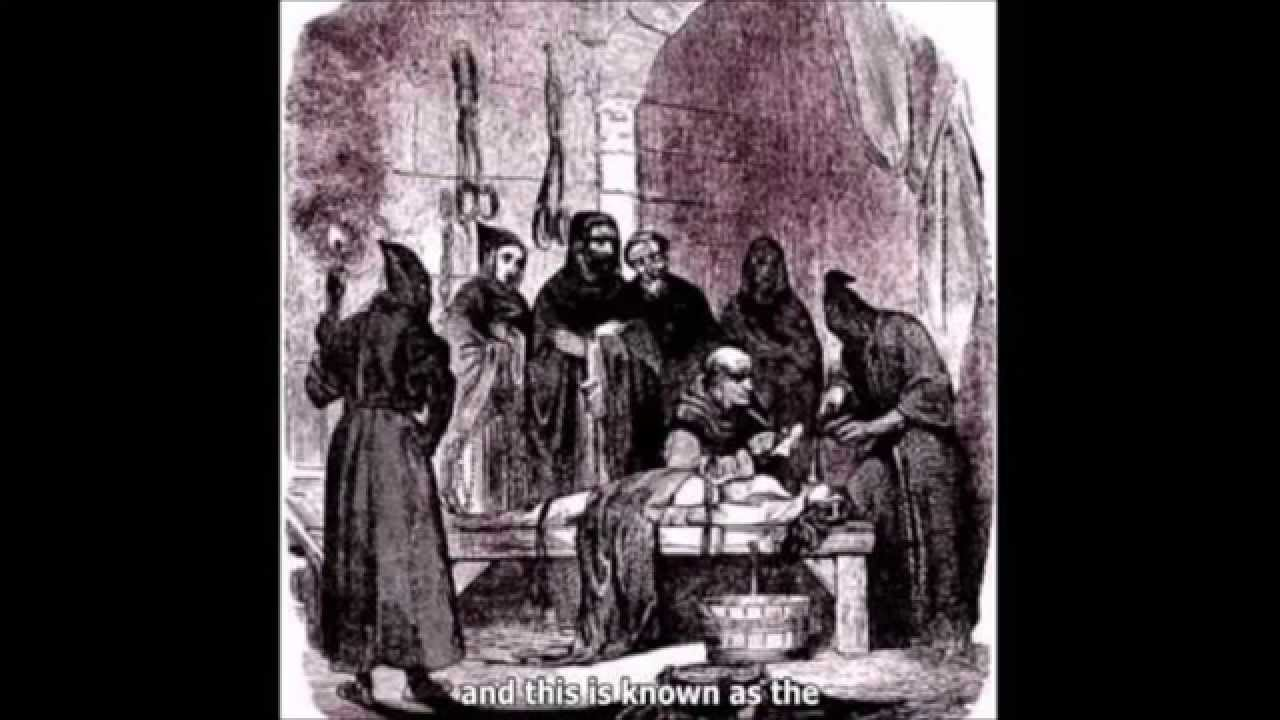 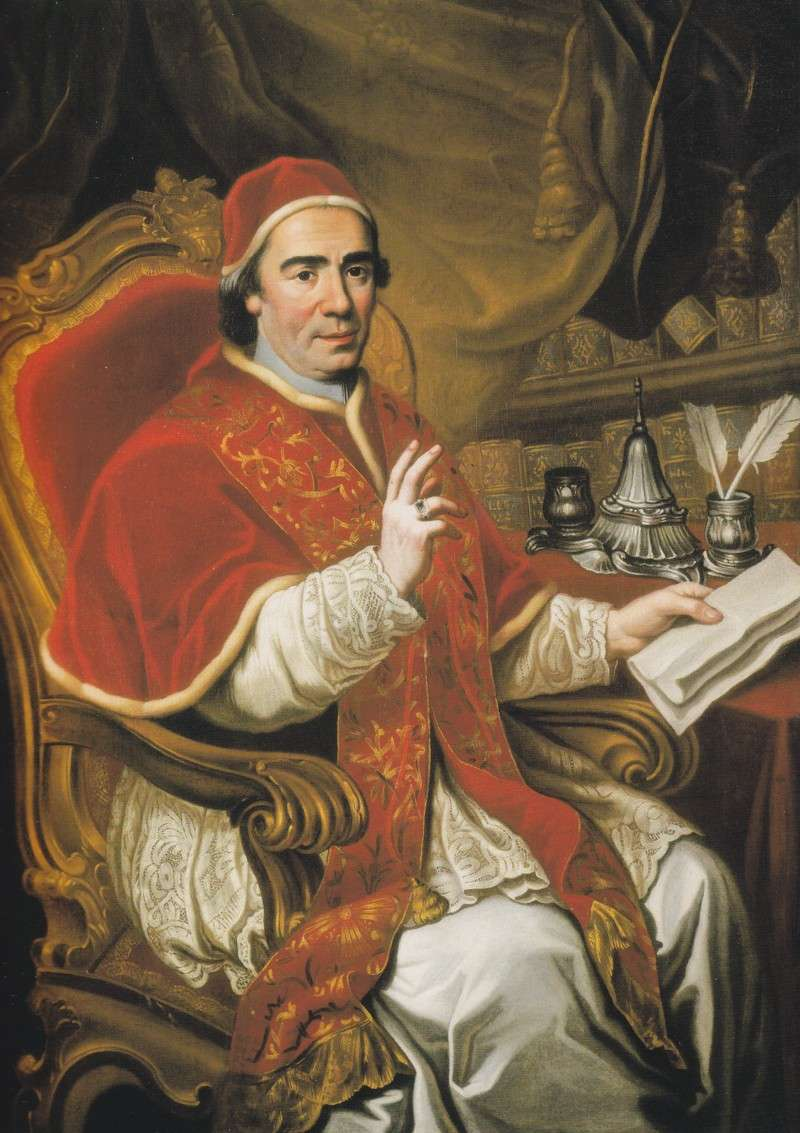 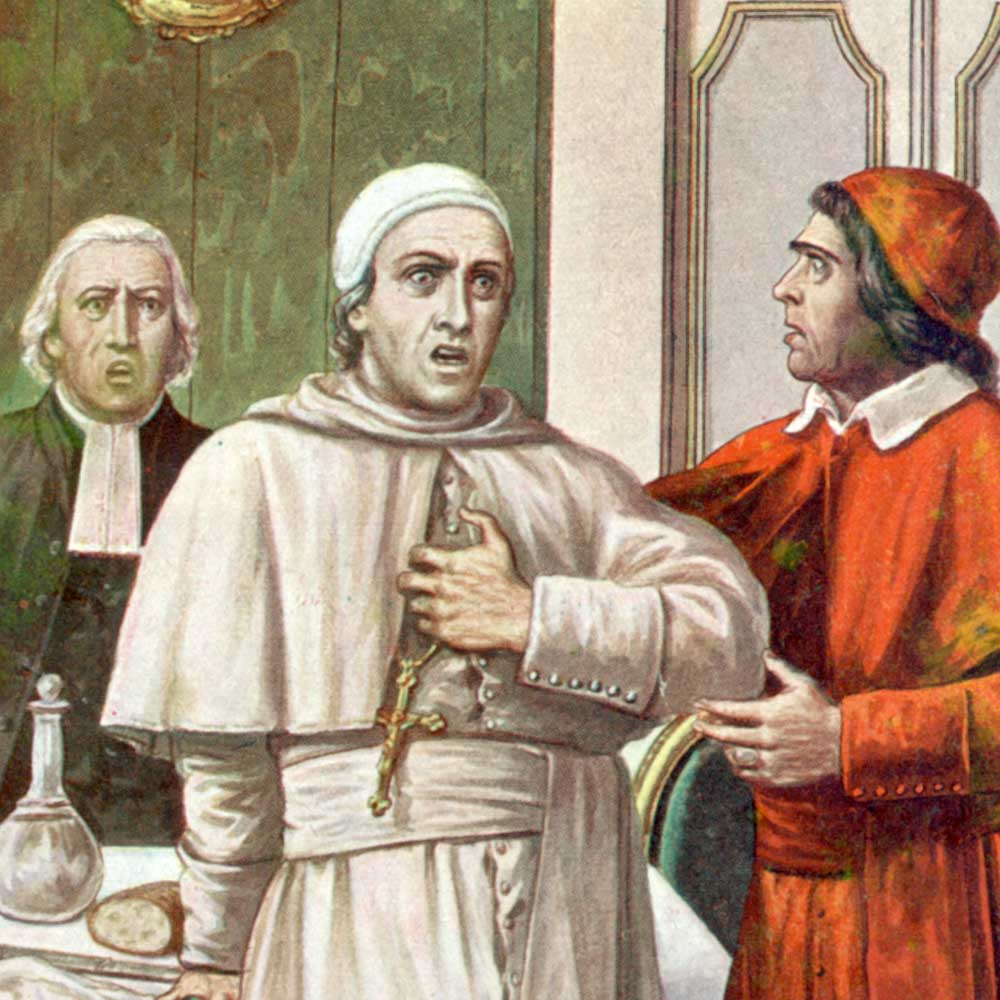 Pope Clement XIV poisoned in 1774… By who? I wonder…
Pope Clement XIV
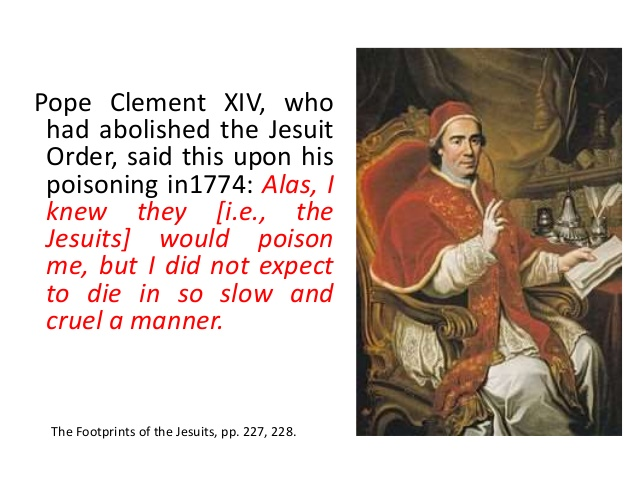